Αναπνευστικό Σύστημα – Τεχνητοί Οξυγονωτές
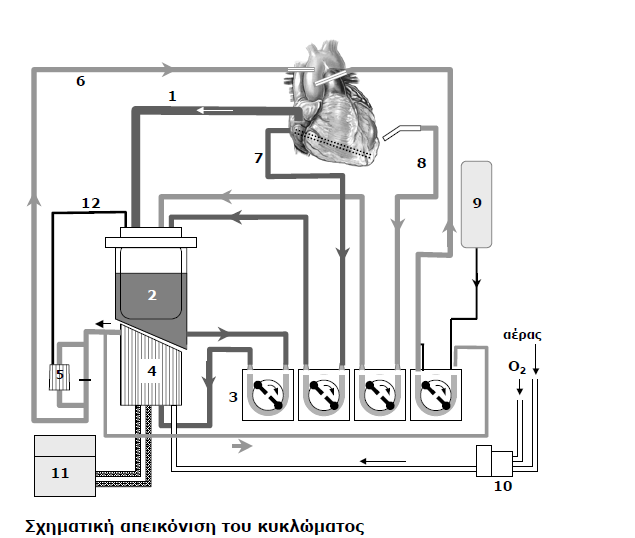 Εξωσωματική κυκλοφορία αίματος
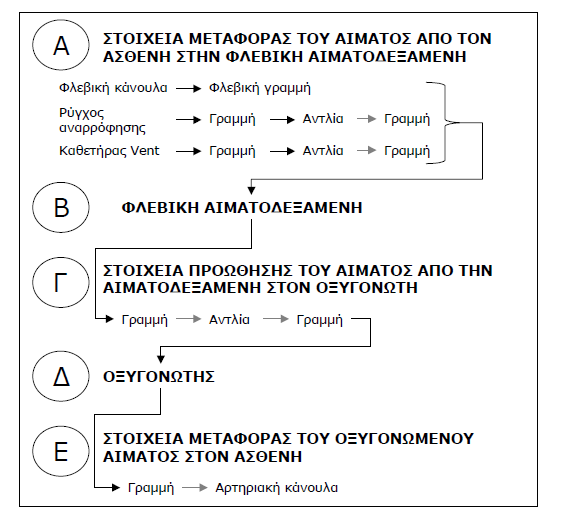 Κυτταρική ΑναπνοήΚατανάλωση οξυγόνου και παραγωγή διοξειδίου του άνθρακα στα μιτοχόνδρια των κυττάρωνΠνευμονική ΑναπνοήΑνταλλαγή αερίων (Ο2 – CO2) μεταξύ ολόκληρου του οργανισμού και του περιβάλλοντος
Αναπνευστικό σύστημα
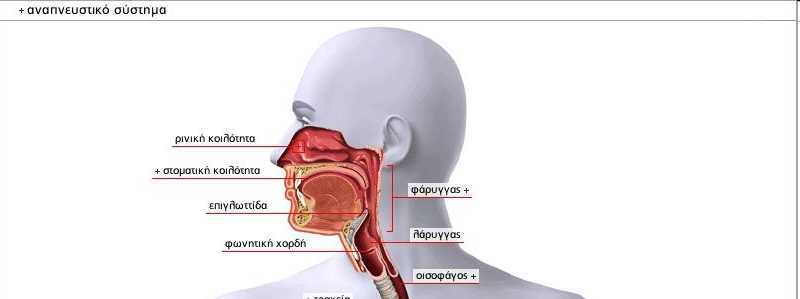 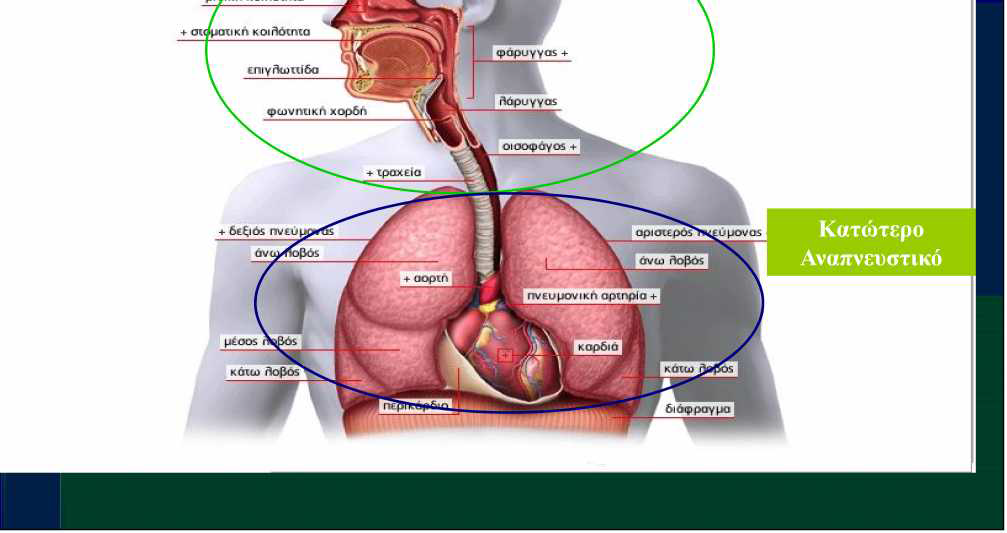 Τριχοειδές δίκτυο - κυψελίδα
Dimensions of lungs
2400 Km, airways
992 Km, capillaris (continuous , squamous epithelium) 
300-500, millions alveoli
70m2 exchange surface 
1,1 Kgr/lung
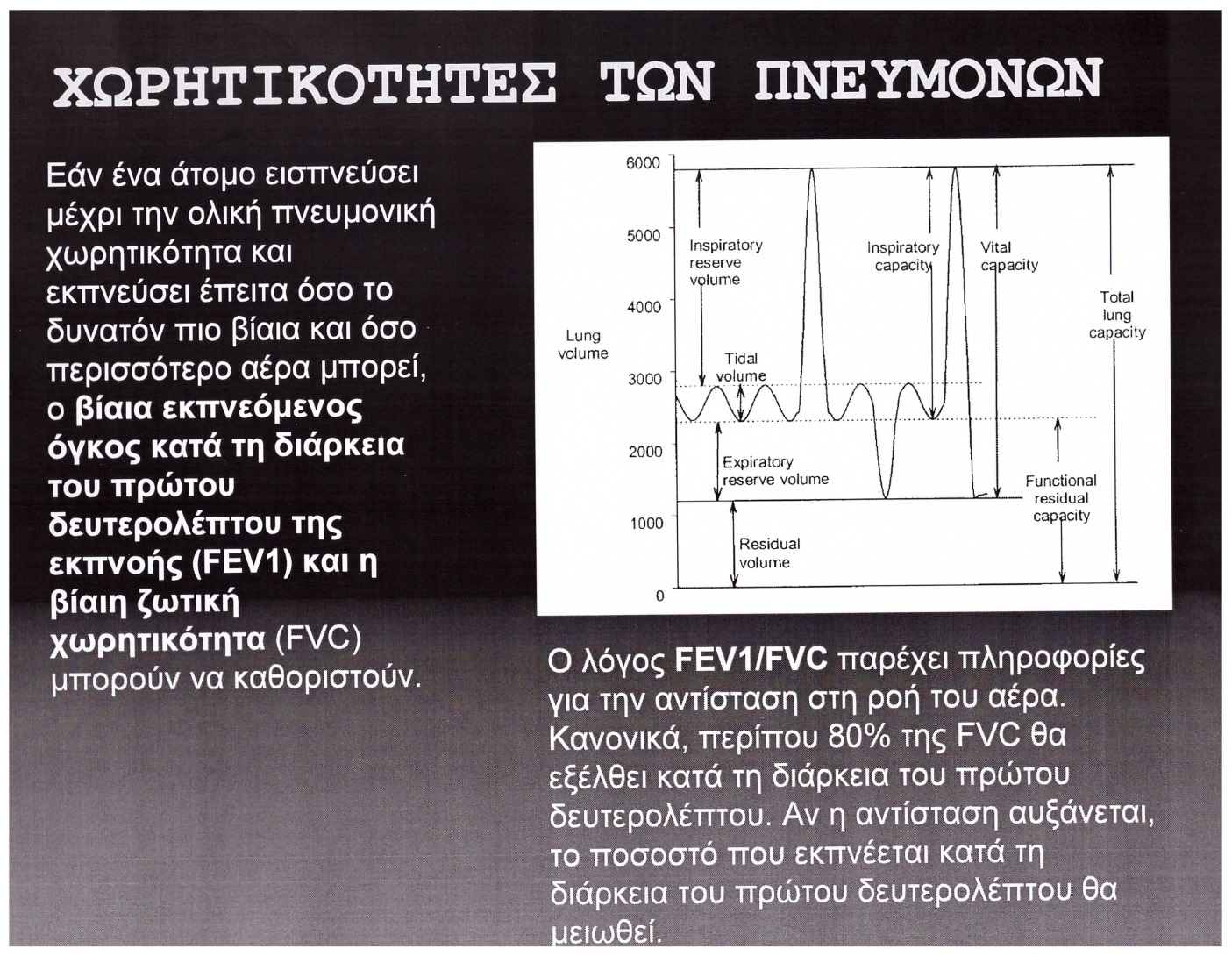 (Ζ.Χ.)= (Μ.Ο.Ε.) + (Π.Ο.) + (Μ.Ο.Εκ.), (Ο.Χ.)= (Μ.Ο.Ε.) + (Π.Ο.) + (Μ.Ο.Εκ.) + (Υ.Ο.)                                                                                         500ml*16 αναπν./min = 8lt
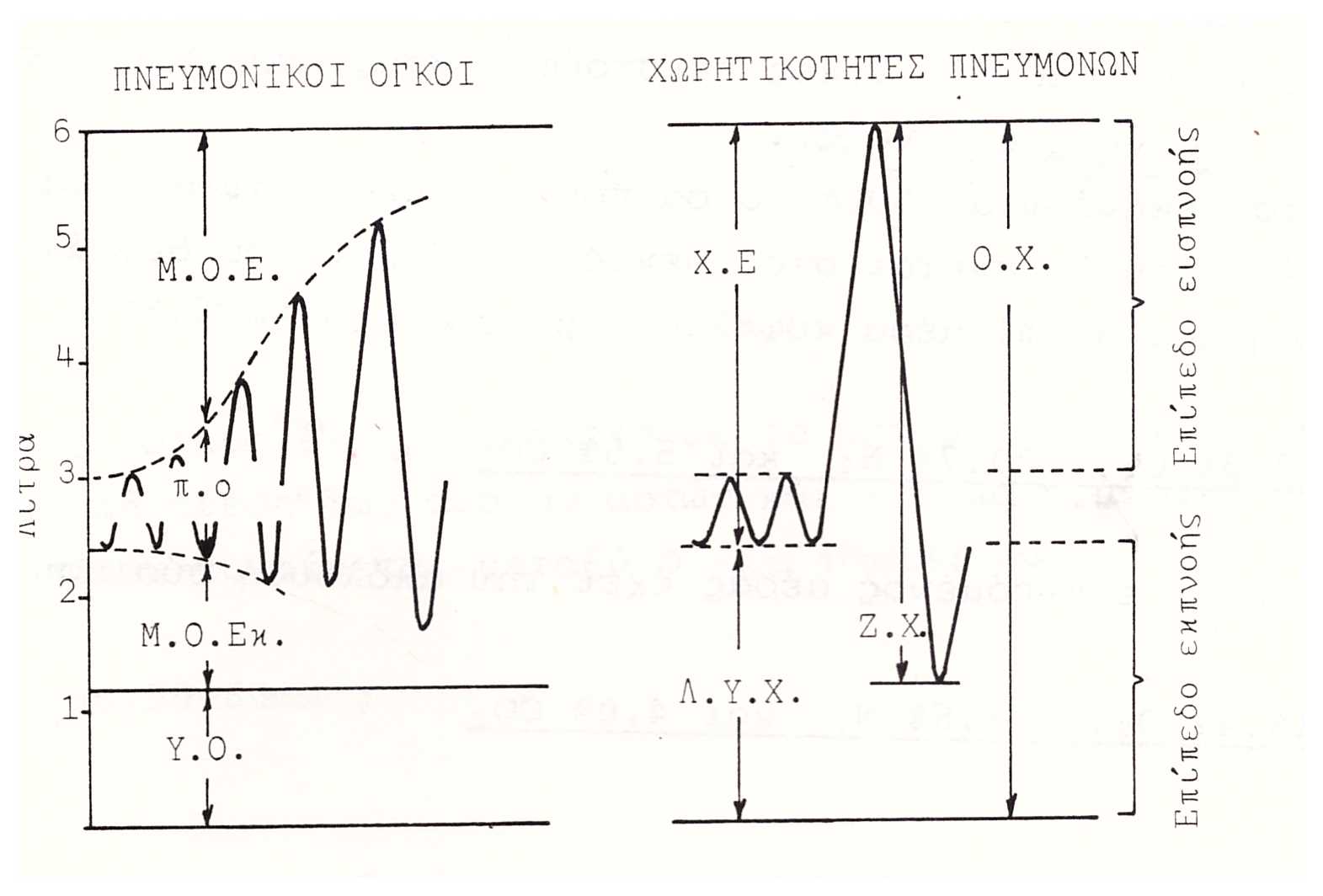 Σπιρόμετρα
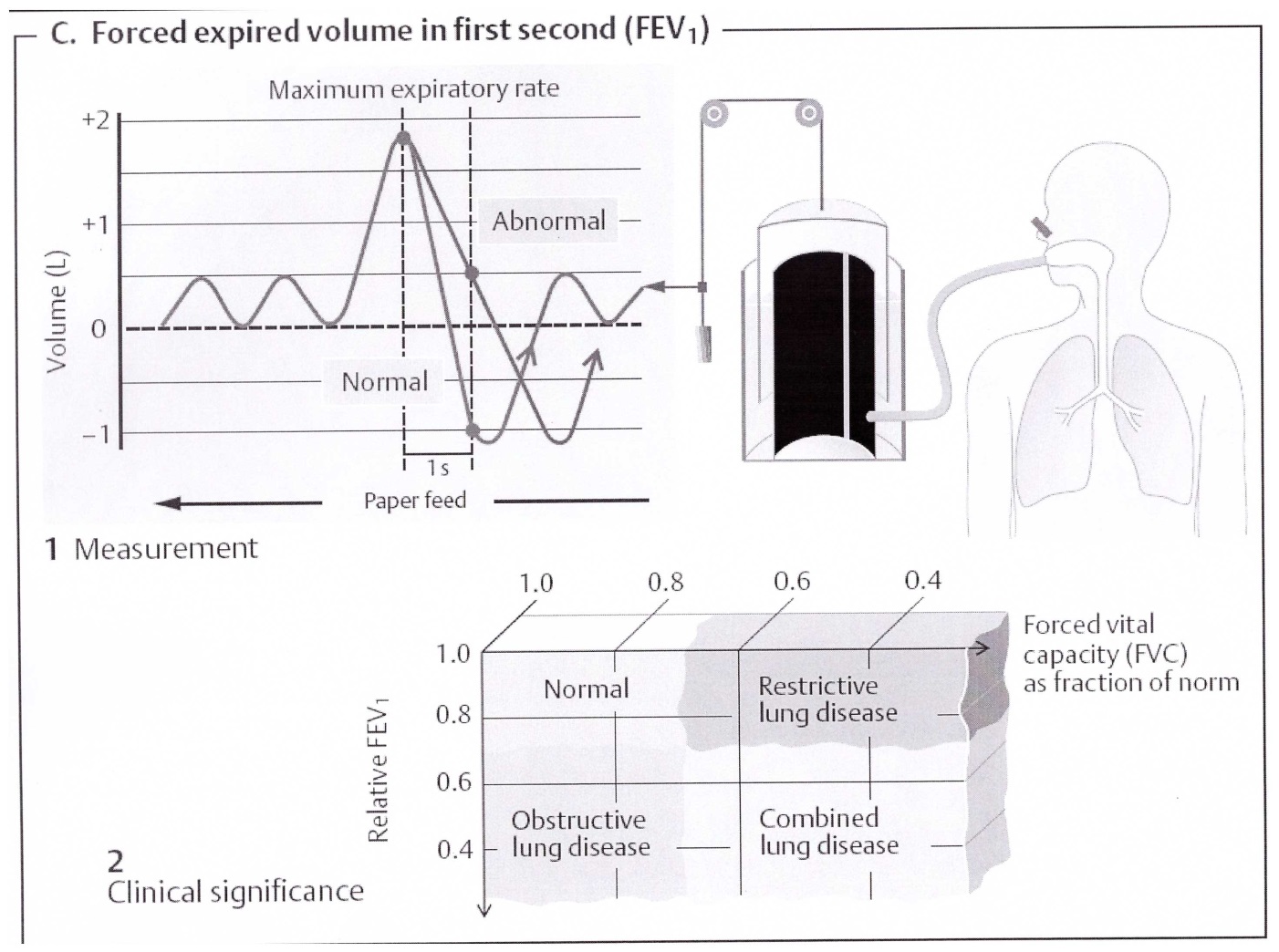 Μερικές πιέσεις αερίων
20,95x760=159mmHg
0,04x760 = 0,3 mmHg
16,4x(760-47)= 116,2mmHg
4,0x(760-47)  = 28,5 mmHg
13,8x(760-47)=98mmHg
5,5x(760-47)=40mmHg
<------------------------
19ml O2 /100 ml αιμα 95mmHg)
12,5ml O2 /100 ml αιμα (40mmHg)
<----------
Μερικές πιέσεις αερίων
116 O2, 32 CO2
Ανατομία αναπνευστικού συστήματος
surfactants
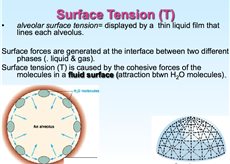 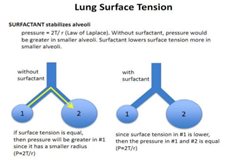 Ανταλλαγή αερίων στη κυψελίδα
Kορεσμός Hb
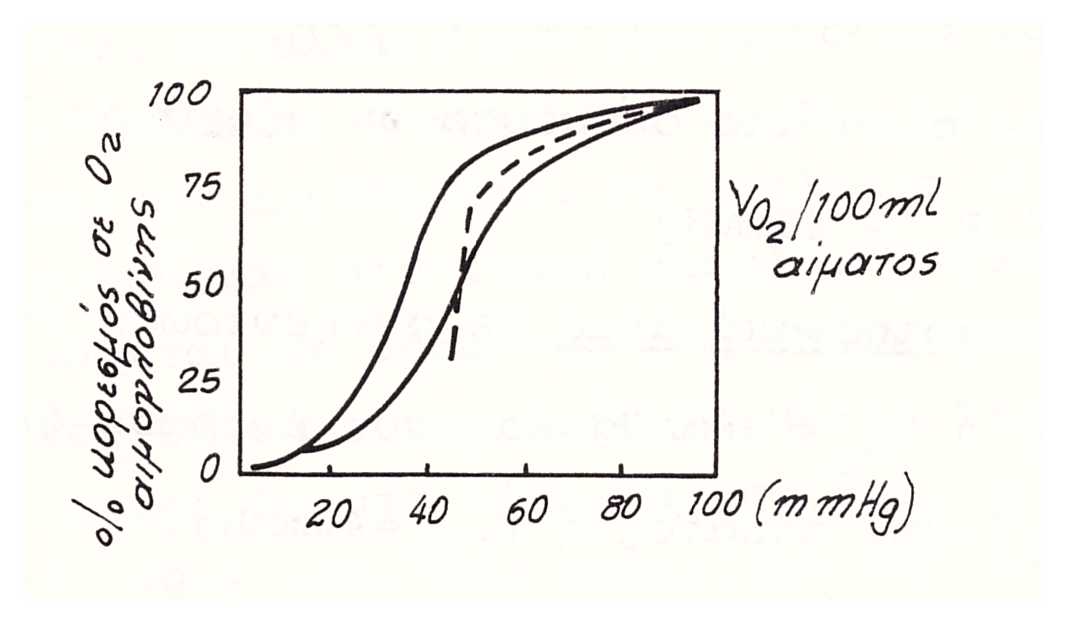 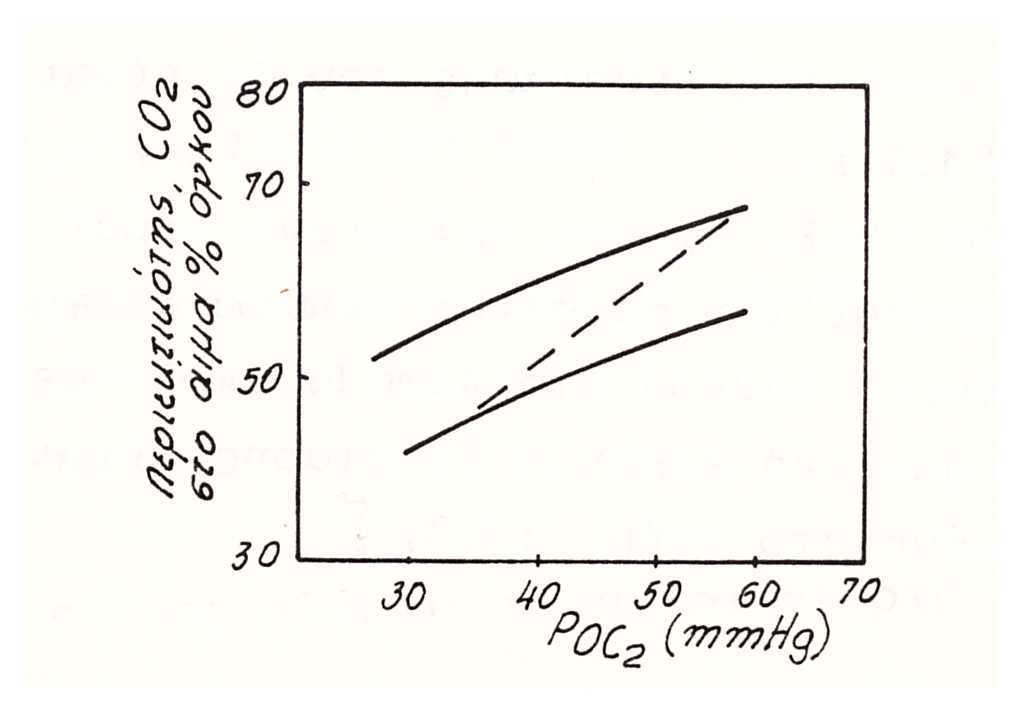 Kορεσμός Hb
Kορεσμός Hb
Το μόριο της αιμοσφαιρίνης, Hb
Το μόριο της αιμοσφαιρίνης- Δέσμευση 4 μορίων Ο2
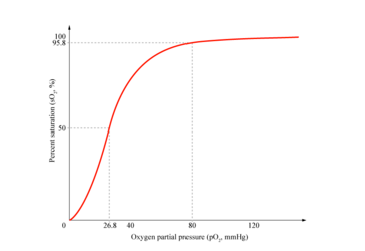 1 ερυθρό φέρει 250 εκατ. μόρια Hb και  άρα 1 δις μόρια Ο2
ΜΒ (Ηb) = 68800, ή 1Mol Hb = 68.800 gr
Γραμμομοριακός Ογκος 4Mol O2 = 89600ml
1gr Hb μεταφέρει 1,32ml O2  
C Hb = 15.6gr/100ml αίματος Χ 1,32ml O2/grHb = 20,5ml O2 /100ml αίματος
Χημικές αντιδράσεις στο αίμα
_____________________________________________
+
+      -
Τριχοειδές αγγείο
____________________________________________
Χημικές αντιδράσεις στο αίμα
ιστός   PCO2 > 50mmHg         PO2 <30mmHg
-----------------------------------------------------------------------
CO2+H2O  HCO3 +H,     H +e --> H
CO2 +HbO2 ->HbCO2 +O2-------------------------------------
HbO2+H-> HHb +O2-------
Τριχοειδές αγγείο
-------------------------------------------------------------------------
Χημικές αντιδράσεις στο αίμα
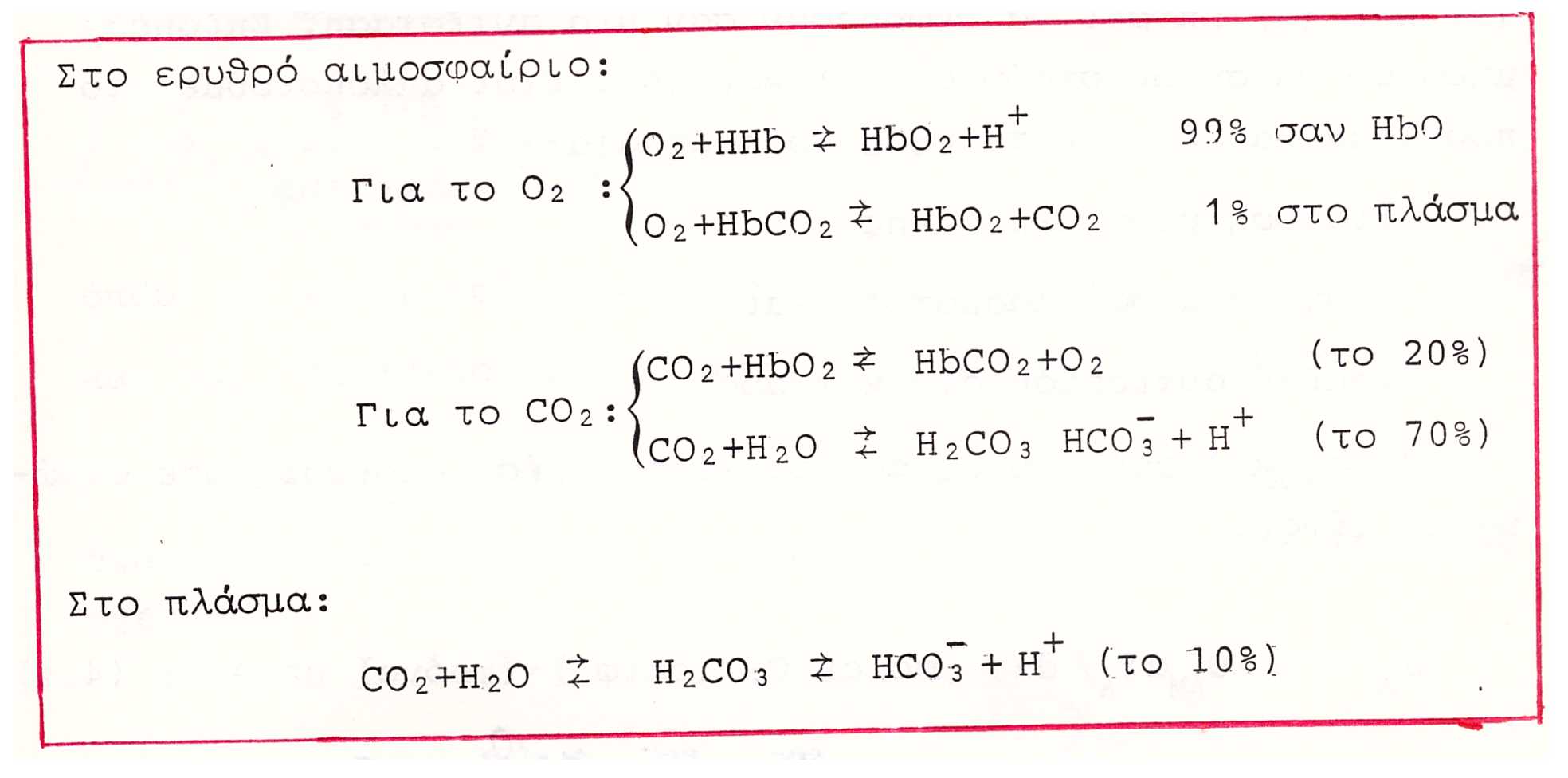 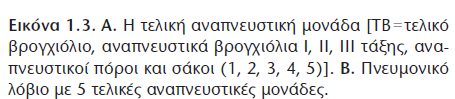 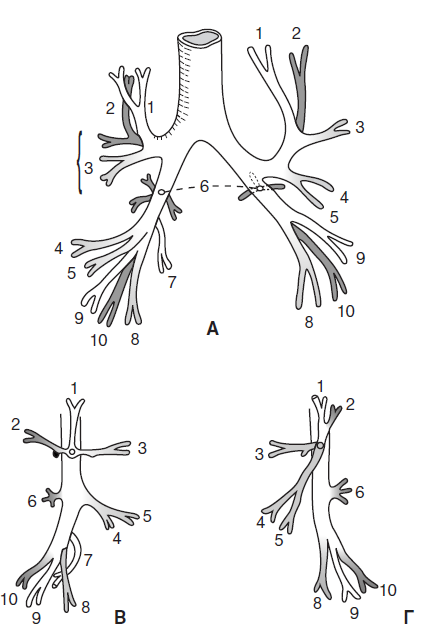 Εξαναγκασμένος όγκος εκπνοής σε 1 sec                       FEV1/FVC = 75%Εξαναγκασμένη ζωτική χωρητικότητα
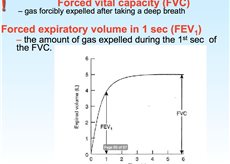 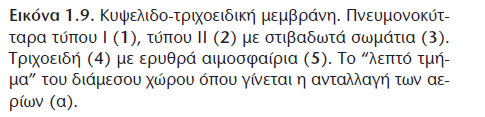 1. Στρώμα αέρα κυψελίδων
2. Μεμβράνη κυψελίδων
3. Ενδιάμεσος χώρος
4. Τοίχωμα τριχοειδούς
5. Πλάσμα
6. Μεμβράνη ερυθρού
7. Κυτταρόπλασμα
8. Χημική αντίδραση
Μεταφορά μάζας αερίου από κυψελίδα σε τριχοειδές
Uαιμ.
αίμα
J
Αέρας κυψελίδων
JΟ2
y=R0
y=-R0
x=L
X=0
Calveol.
cout
cin
x
c(x)Qblood + J (x)δx = [c(x) + δc] Qblood.
[Mol/m2(m2/sec) + (mol/sec m)m =mol/sec]
J(x) = Qblood dc/dx= RoUdc/dx (1)
J (x) = D/Δy *[calv − c(x)] (2) Δy =πάχος τοιχώματος
Νόμος Henry,  c(x) =βxP (x) ,     β= συντελ. διαλυτότητας
J(x)
U, c
R0
U, c+δc
r=0
U*R0
δx
(1)=(2)      RoUdP(x)/dx   = D/Δy * [Palv − P(x)]
(1)

(2)
(2)
(1)
RoUdP (x)/dx   = D/Δy * [Palv − P(x)]
Λύση:
με
Μεταφορά μάζας
Συνολικός ρυθμός αναπνοής              6000 ml/min
Ρυθμός αναπνοής στις κυψελίδες     4000 ml/min
Ρυθμός πνευμονικ. ροής αίματος      5000 ml/min
Συγκέντρ. Ο2 & CO2  αρτηρ.αιμ.   0.48 & 0.195 ml/min
Συγκέντρ. Ο2 & CO2  φλεβ.αιμ.    0.145& 0.52 ml/min
Κυψελίδες          Pco2 =   40 mmHg,   Po2= 100 mmHg
Φλεβικό αίμα    Pco2 =   46 mmHg,   Po2=   40 mmHg
Αρτηρ.   αίμα     Pco2 =   40 mmHg,   Po2= 100 mmHg
Διάχυση-Νόμος του Fick
V = D * A* (P1-P2)/Δx

V = διάχυση
A = εμβαδόν μεμβράνης
Δx = πάχος μεμβράνης
D = σταθερά διάχυσης
P1- P2 = διαφορά μερικών πιέσεων 

Διάχυση CO2/O2=20/1
Παράμετροι υπολογισμούΕπιφάνεια ανταλλαγής αερίου, S, Ογκος ρευστού παραλαβής αερίου,V,  Διαφορά πίεσης αερίου, ΔP, μήκος διαδρομής ρευστού μέχρι τον κορεσμό σε αέριο.
Η συνολική διάχυση μέσω των τριών φάσεων
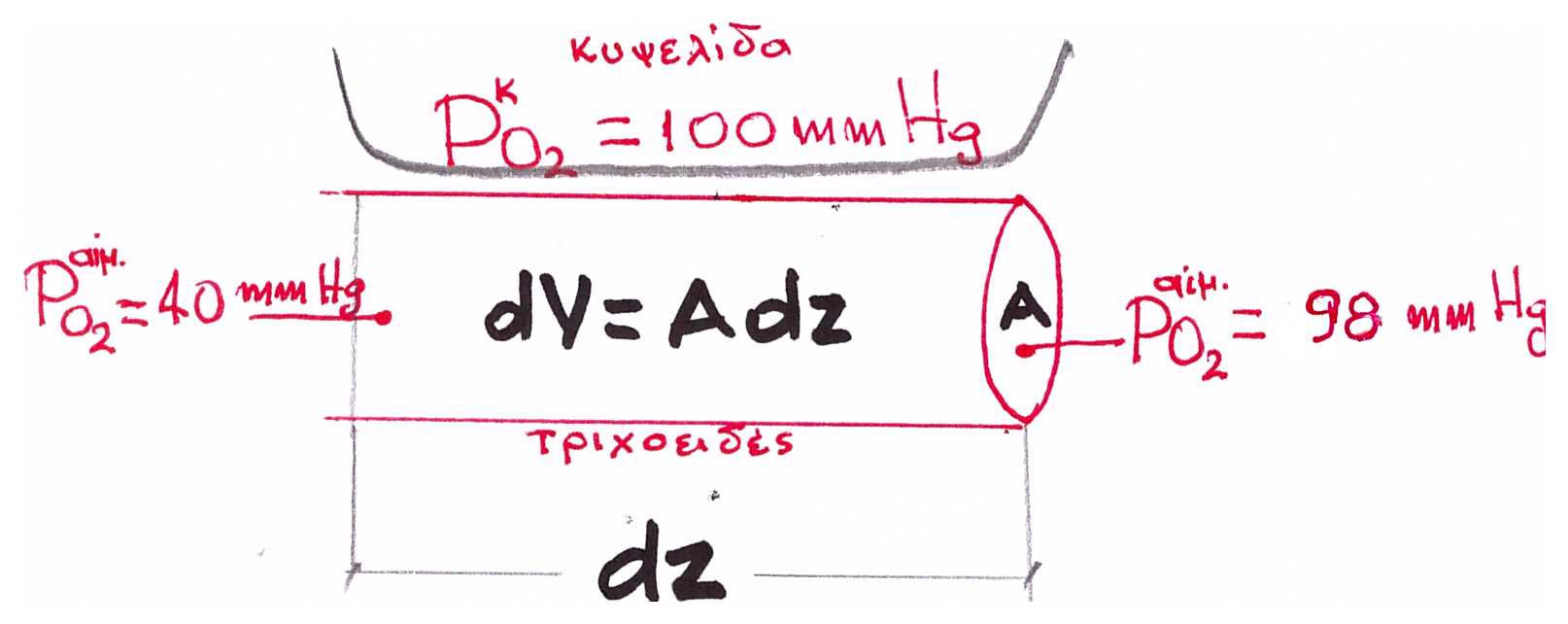 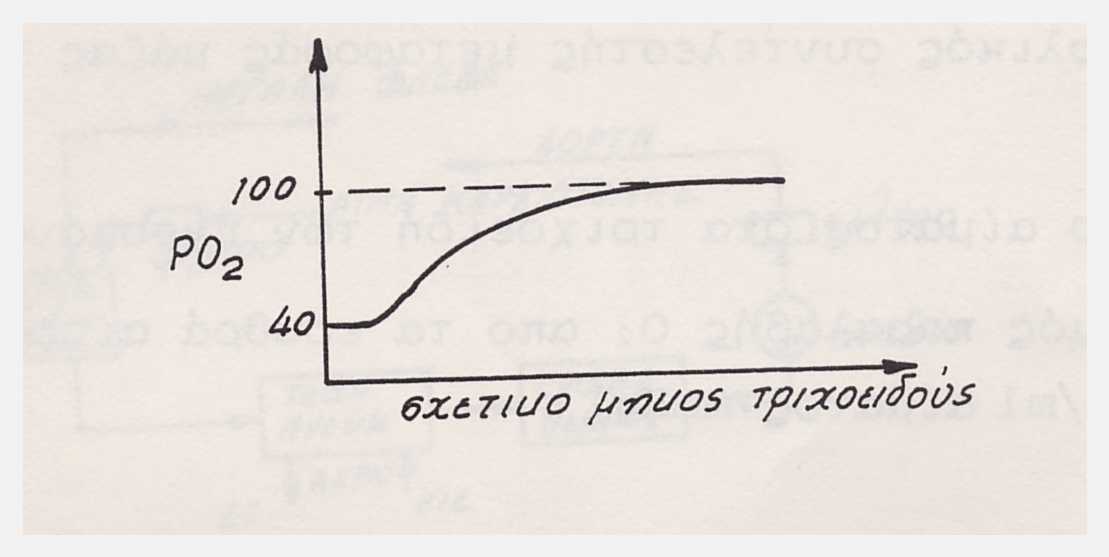 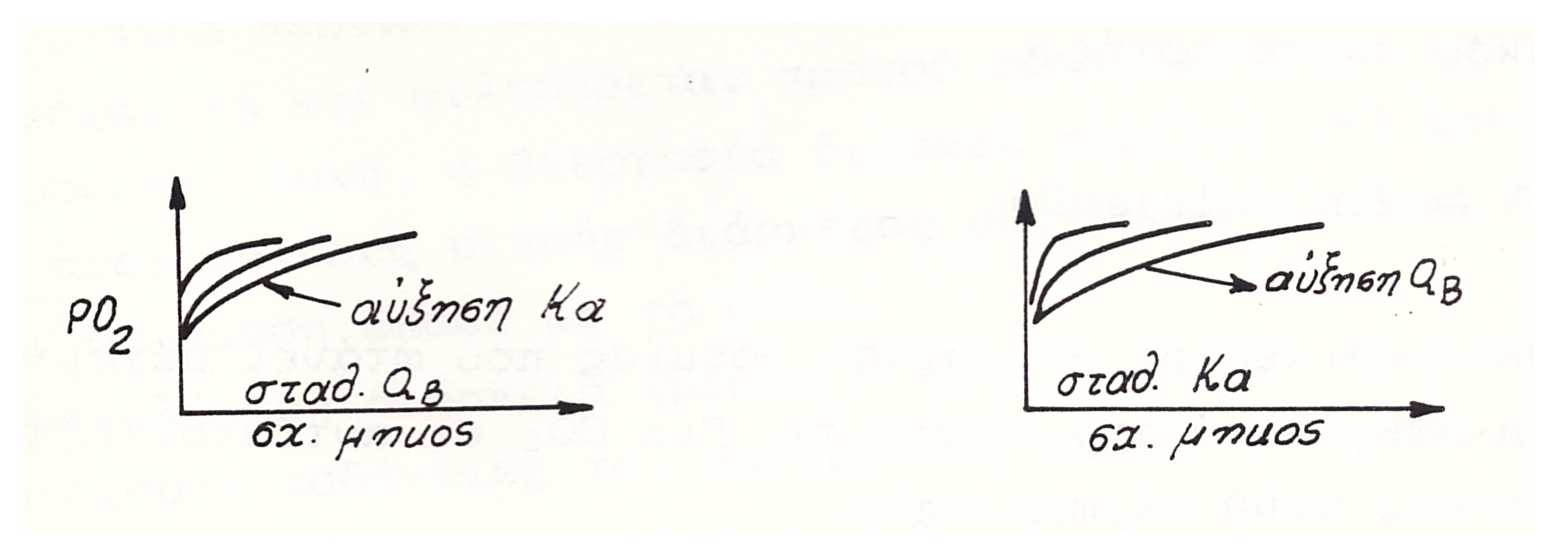